الجمهورية الجزائرية الديمقراطية الشعبية
REPUBLIQUE ALGERIENNE DEMOCRATIQUE ET POPULAIRE
المصف  الوطني   للخبراء   المحاسبين
0RDRE   NATIONAL  DES  EXPERTS-COMPTABLES
(Régi par la loi 10-01 du 29 juin 2010 et le décret n° 11-25 du 27 Janvier 2011)	
_________________________________________________________________________________________________________________________________
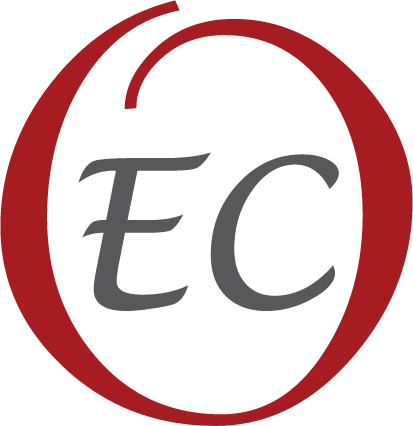 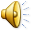 JOURNÉE D’ÉTUDE
« LE SYSTEME COMPTABLE FINANCIER, ÉVALUATION ET PROPOSITIONS DE REVISION »
Atelier  2
Les pistes de Révision du Système Comptable Financier
Essadek ABDELOUAHAB et Mohamed-El-Habib MERHOUM
Contexte
SCF (Nomes comptables IAS/IFRS
Version 2004)
IAS/IFRS
2018
On peut tout faire par petits pas mesurés, mais il faut parfois avoir le courage de faire un grand saut ; un abîme ne se franchit pas en deux petits bonds.
Un important GAP entre le SCF et les normes comptables IAS /IFRS
IFRS PME!!!!!
IFRS 9
IFRS 15
IFRS 17
Tissu économique de l’Algérie
Le système économique de L’Algérie comprend une proportion importante de PME et de TPE.

L’Algérie comptait, au 31/12/2015, 934 569 petites et moyennes entreprises (PME).
Elles employaient deux millions et quatre cent mille employés.
La quasi-totalité de ces entités relève du secteur privé, soit 99,94 %, ce qui correspond à 934 008 PME.
Source :  Ministère de l’Industrie et des Mines, Direction Générale de la Veille Stratégique, des Etudes et des Systèmes d’Information, Bulletin d’information statistique, Numéro 28, Edition mai 2016.
Problématique
Question principale
« Quelle  stratégie à adopter pour la révision du SCF ? »

Sous-questions
Doit-on réviser le SCF par rapport aux nouvelles normes et aux nouveaux amendements de l’IASB ?
Doit-on consulter les parties concernées par le SCF ?
Qu’elles seront les coûts et les avantages de cette révision ?
Quelles solutions pour cette problématique ?
Pour résoudre cette problématique, il faut :

 étudier le contexte de l’application du SCF,

 à travers une étude empirique.
Contexte de l’application du SCF
Le SCF s’inspire des normes IAS/IFRS.

Depuis sa promulgation en 2007, et son entrée en vigueur en 2010, il n’a connu aucune évolution.

Il fait l’objet  actuellement de plusieurs critiques dues aux difficultés rencontrées lors de son application.
8
Contexte de l’application du SCF
Le SCF ne s’adapte guère avec l’environnement comptable de l’Algérie.

La quasi-totalité des entités qui composent le tissu économique est représentée par des petites et moyennes entités (PME).

 Ce qui justifie la nécessité de son évaluation et révision.
9
Méthodologie de l’étude empirique
Une approche qualitative.

 Au moyen d’entretiens semis-directifs.

 Dirigeants comptables et financiers de PME.
10
Exploitation des résultats
Exploitation des résultats de la recherche pour :

 évaluer le SCF.

 et concevoir les modalités de sa révision à la lumière de l’IFRS-PME et les IAS/IFRS.
Mode de recueil des données primaires
Un guide d’entretien structuré par thèmes préalablement définis a été utilisé.

 Des entretiens semi-directifs ont été menés, en face à face.

 Période : décembre 2016 - janvier 2017.  

 Durée :  45 minutes à une heure et 10 minutes. 

 Les entretiens ont ensuite été retranscrits sous format Word.
Tableau Caractéristiques des entités étudiées et des personnes interviewées
Analyse des données primaires
Une analyse des données primaires a été réalisée sans utiliser un logiciel d’analyse thématique.

 Des « nœuds » ou mots-clés ont été créés en fonction des thématiques abordées par les interviewés.

 Ce travail a permis d’affecter des mots, des phrases ou des paragraphes à un ou plusieurs « nœuds », en fonction de la perception du contenu. 

 Des requêtes ont ensuite été lancées pour savoir quel interviewé aborde la thématique en question.

 Obtenir tous les passages codés avec tel ou tel nœud, comme préconisé par la technique de comptage proposée par Miles et Huberman (2003).
Les résultats de l’étude empirique
L’objectif de la recherche est d’utiliser les résultats pour :

Cerner les insuffisances du SCF;
Procéder à son évaluation;
Et proposer des pistes pour sa révision.
Présentation des résultats de la recherche
Les résultats de la recherche sont présentés en fonction des sous-thématiques abordées avec les interviewés :
Passage du PCN 1975 au SCF.
Impacts dus à la première application du SCF. 
La sous-activité des stocks.
Les annexes. 
Provisions pour risques et charges. 
Les contrats de concession publique. 
Evaluation du système comptable financier.
Conclusion
La révision du SCF passe par :

La suppression de normes comptables dont l’application est impossible.

 la simplification de normes complexes.

et l’ajout d’autres normes indispensables. 

La mise à jour des normes du SCF ainsi que son cadre conceptuel.
Conclusion
A fin de réussir la révision du SCF, il y a lieu de :

Se référer aux référentiels comptables éprouvés (IFRS PME et IAS/IFRS).

Tenir compte des particularités économiques, sociales et politiques  de l’Algérie.

Arrêter une stratégie de révision bien réfléchie.

Associer l’université à ce grand chantier.

Lancer un appel à contribution à toutes les parties concernées pour apporter leurs propositions et remarques liées à la révision du SCF.  

Doter le groupe de révision des moyens humains, financiers et matériels indispensables.
SCF (Nomes comptables IAS/IFRS
Version 2004)
IAS/IFRS
2018
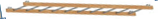 IFRS
 PME
Beaucoup de Courage  etGrand Succès
Groupe Chargé de  la Révision du SCF
Merci pour votre attention